El Dorado Hills
Presented by Dan Green
November 6, 2019
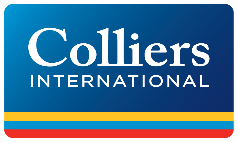 Agenda
EDH Overview
Office Market Overview
Office Market Rents
Industrial & Flex Market Fundamentals
Office & Flex Comps
Recent Sales
New Construction
Residential Projects
Marijuana
Conclusion/C&A
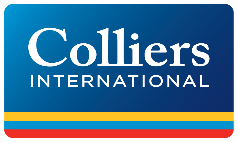 [Speaker Notes: We]
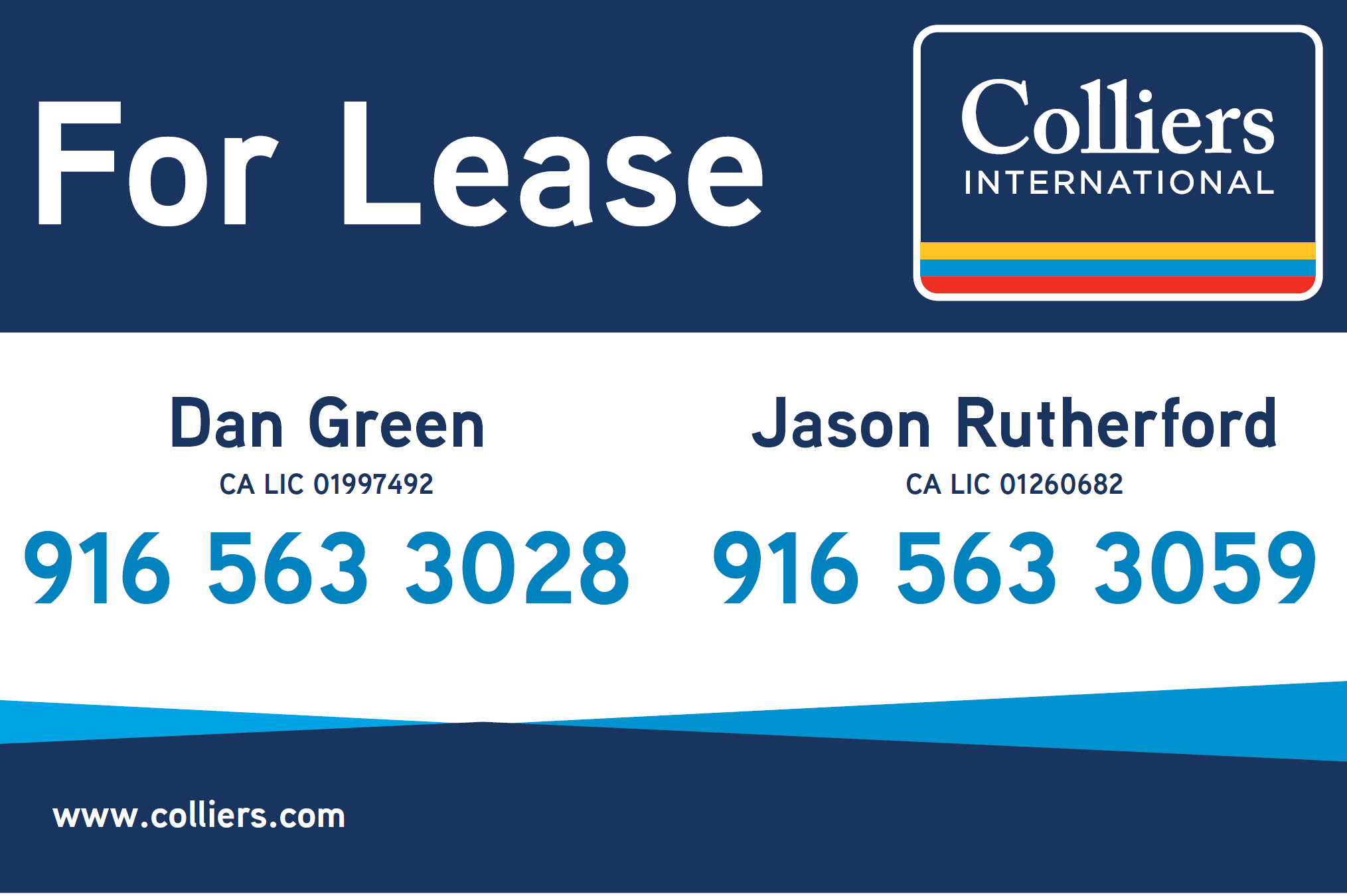 Office Market Fundamentals
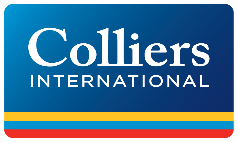 Office Market Rents
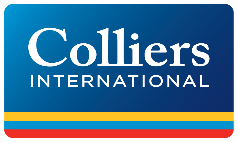 Industrial/Flex Market Fundamentals
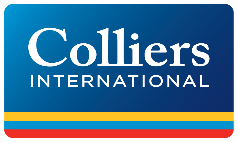 Recent Office Lease Comps
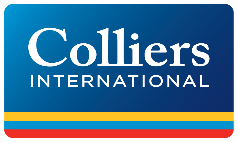 Recent Industrial/Flex Lease Comps
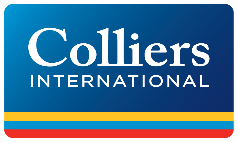 Recent Sales
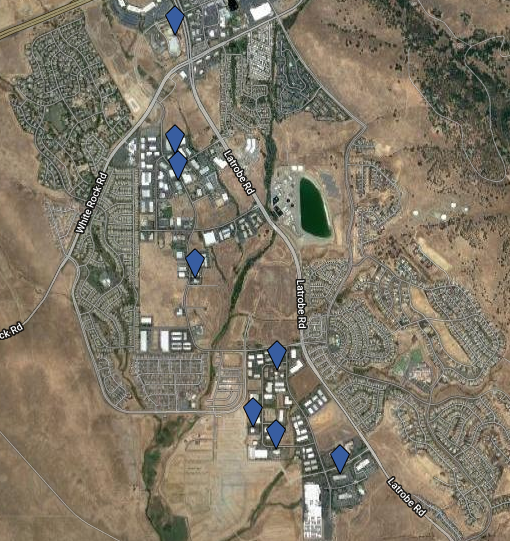 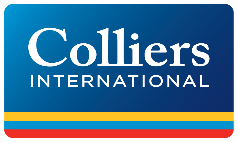 Properties on the Market
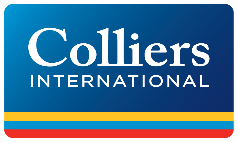 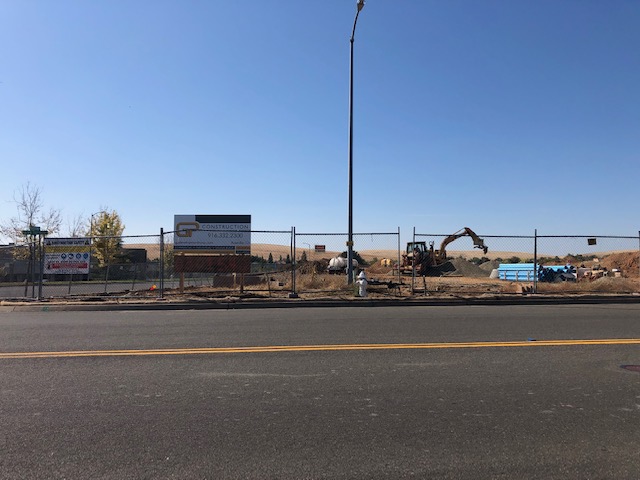 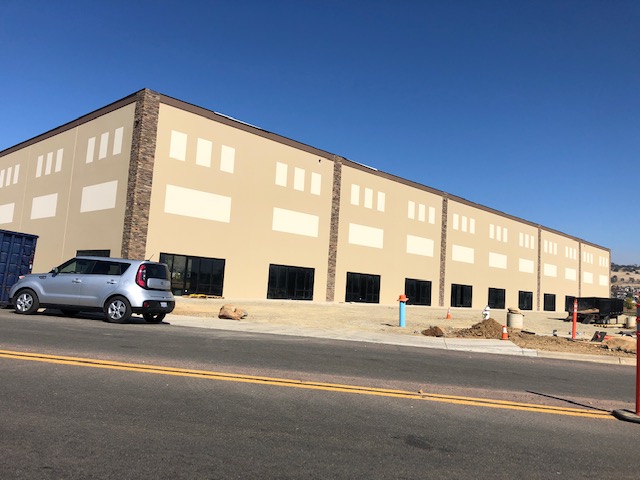 New Commercial Construction
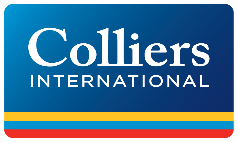 New Commercial Construction
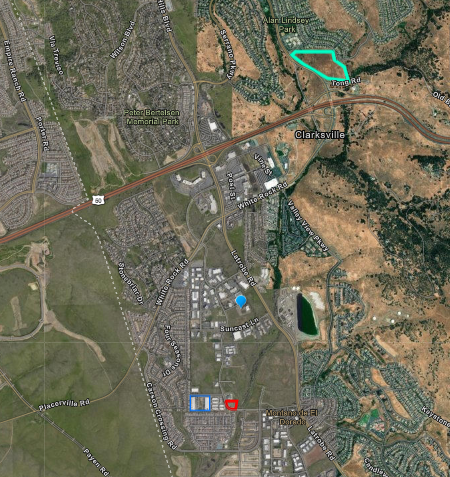 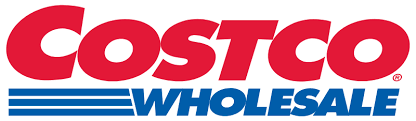 Sandstone Drive New school proposed
Emed Technologies 30,000 SF office 
Q4 2019 completion
Cobabe Plumbing 28,601 SF flex + 6,000 SF office under construction
75K SF Aerometals expansion, 2017 completion
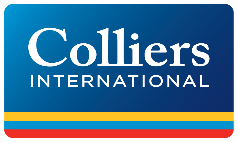 Residential Development
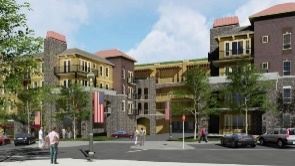 Town Center Apartments
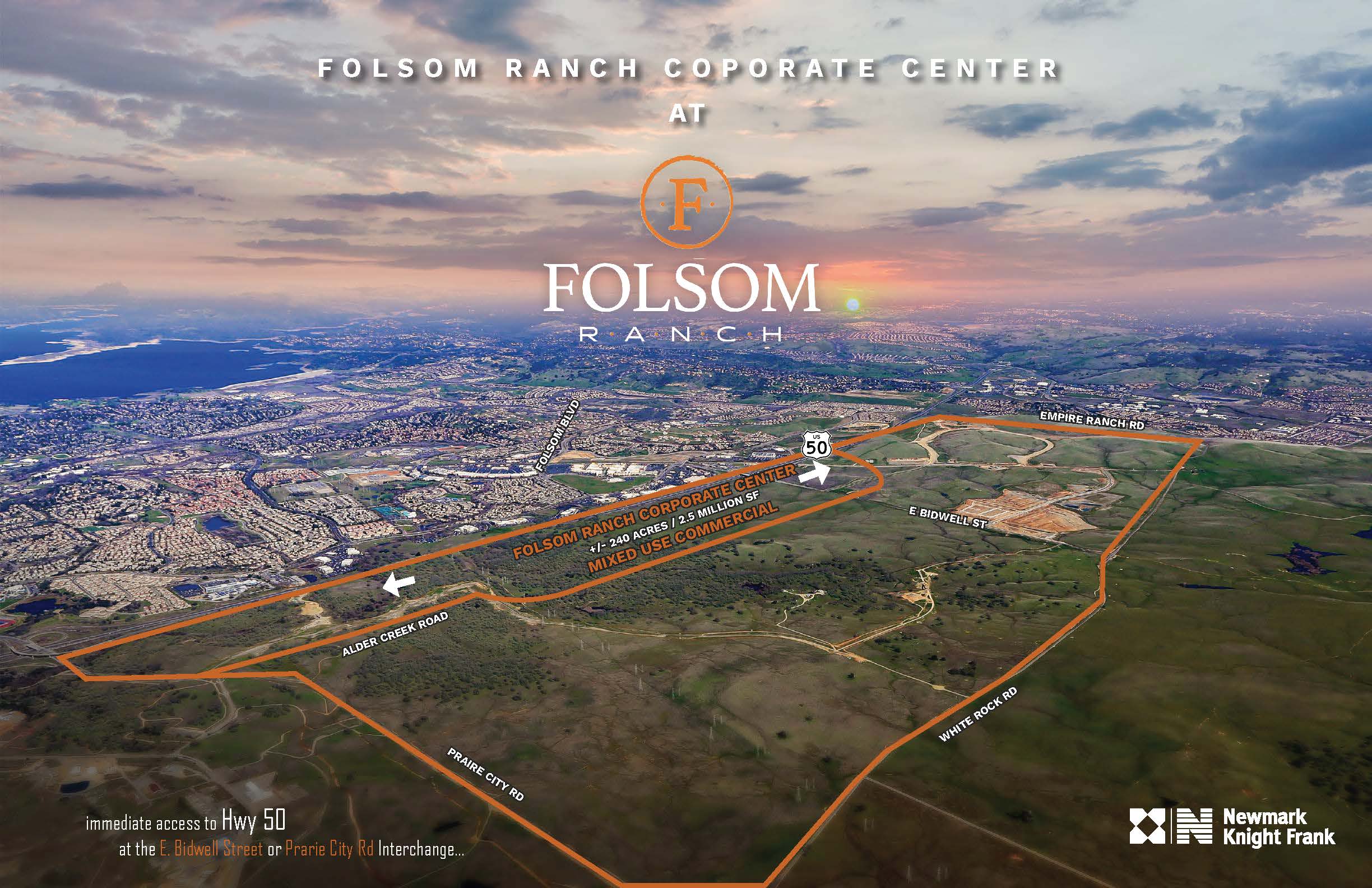 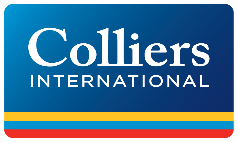 [Speaker Notes: El Dorado Hills continues to see significant levels of new home construction. In addition to hundreds of new single family homes from Lennar, Taylor Morrison, and Toll Brothers, AG Spanos Companies broke ground on its 214-unit apartment project at Town Center this summer, and senior living developers like Oakmont Senior Living continue to bring new projects to the market along Latrobe.  
El Dorado County's population increased by 1.3% (+2,437 residents) from July 2017 to July 2018, according to the CA Department of Finance. 
Folsom Ranch at full build out will have 11,000 homes and 25,000 new residents.]
Cannabis – Sacramento Rent Impact
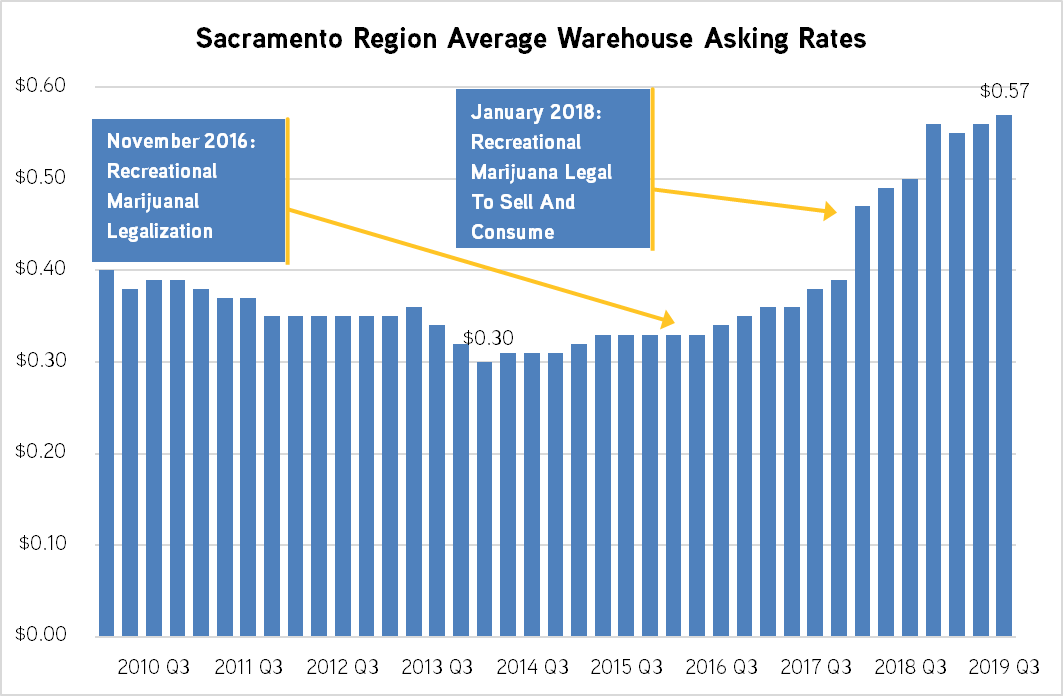 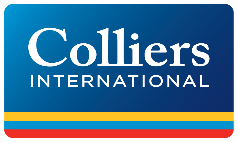 [Speaker Notes: Industrial asking rates have doubled over the last five years and have spiked significantly since the legalization of marijuana 
El Dorado County voters approved five ballot measures legalizing the cultivation and sale of commercial marijuana last November. All five measures addressing commercial cultivation and sale/taxing of marijuana passed by wide margins. 
The new measures allow the issuance of 150 cultivation sites in rural and agricultural areas, in addition to seven permits for recreational and medical dispensaries. 
El Dorado will be one of the first counties in Sacramento to allow commercial cannabis sales and cultivation. All commercial cannabis activity is banned in Placer County and unincorporated parts of Sacramento County, while only medicinal cannabis can be grown in unincorporated Yolo County and no dispensaries are allowed. 
Dispensaries could be taxed between 4 and 10 percent and cultivators could be taxed up to $30/SF of growing space or up to 15 percent of total gross receipts. The county could receive up to $52.8 million per year, according to the county's voter guide. 
In September 2019, the El Dorado County Board of Supervisors decided to tax retail at 4% of gross receipts, outdoor cultivation $2 per square foot, mixed-light cultivation $4 per square foot, indoor cultivation $7 per square foot, manufacturing 2.5% of gross receipts, distributor transport 2% of gross receipts, testing at 0.5% of gross receipts and nurseries at 4% of gross receipts.]
Cannabis – Sacramento Sales Impact
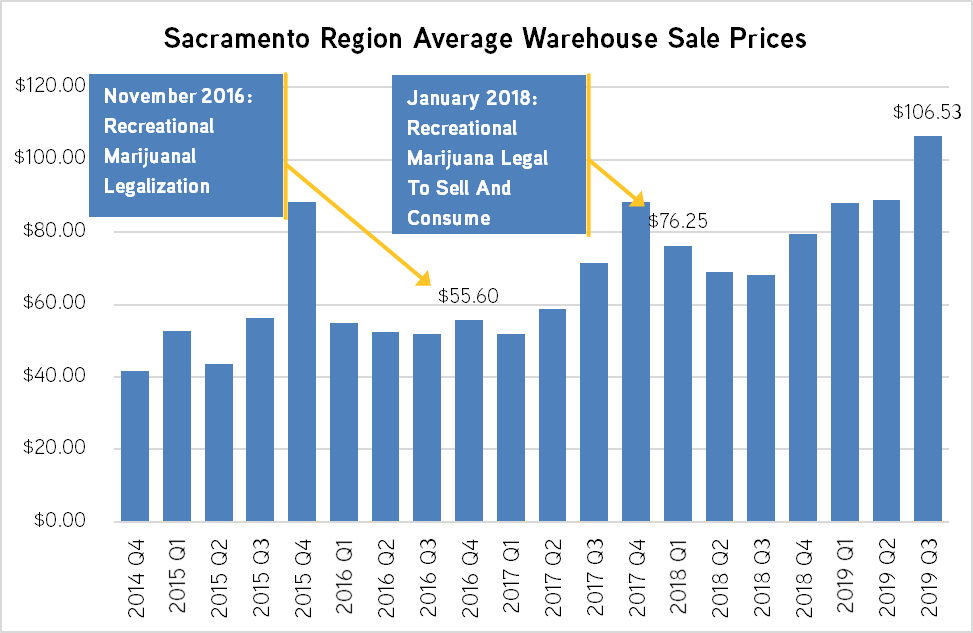 +40% 
Q1 2018 vs. Q3 2019
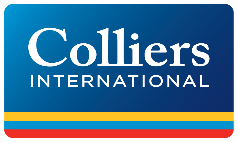 Cannabis Coming to El Dorado County
TODAY:
El Dorado County accepting permits for retail, delivery, distribution, and cultivation
September 2019: 
El Dorado County Board of Supervisors finalizes tax structure for commercial cannabis
November 2018: 
El Dorado County voters legalize cultivation and sale of commercial marijuana
December 2016: Statewide Measure (Prop 64) Passes, Lost by 123 Votes in El Dorado County
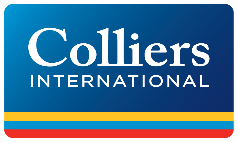 [Speaker Notes: El Dorado County voters approved five ballot measures legalizing the cultivation and sale of commercial marijuana last November. All five measures addressing commercial cultivation and sale/taxing of marijuana passed by wide margins. 
The new measures allow the issuance of 150 cultivation sites in rural and agricultural areas, in addition to seven permits for recreational and medical dispensaries. 
El Dorado will be one of the first counties in Sacramento to allow commercial cannabis sales and cultivation. All commercial cannabis activity is banned in Placer County and unincorporated parts of Sacramento County, while only medicinal cannabis can be grown in unincorporated Yolo County and no dispensaries are allowed. 
Dispensaries could be taxed between 4 and 10 percent and cultivators could be taxed up to $30/SF of growing space or up to 15 percent of total gross receipts. The county could receive up to $52.8 million per year, according to the county's voter guide. 
In September 2019, the El Dorado County Board of Supervisors decided to tax retail at 4% of gross receipts, outdoor cultivation $2 per square foot, mixed-light cultivation $4 per square foot, indoor cultivation $7 per square foot, manufacturing 2.5% of gross receipts, distributor transport 2% of gross receipts, testing at 0.5% of gross receipts and nurseries at 4% of gross receipts.]
Colliers EDH Market Summary
Vacancy Rates Dropping 
Rents on the Rise 
New Construction – Owner Users
Look for Residential and Cannabis to further tighten the market.
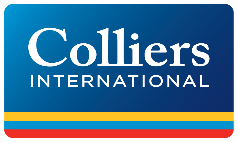 Colliers Market Share in El Dorado Hills
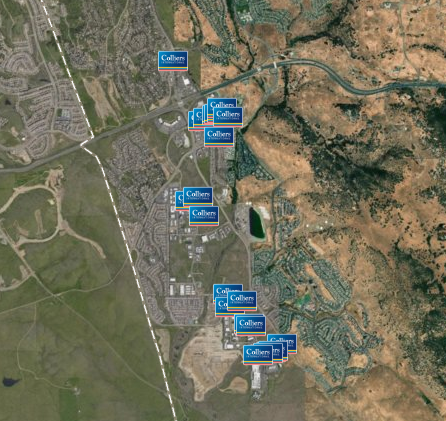 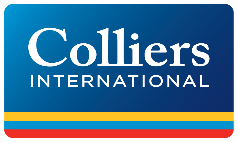 [Speaker Notes: As of mid-October 2019: 
10 office bldgs = 513K SF 
8 flex/industrial bldgs = 122K SF 
8 retail bldgs = 98K SF]
Q & A
ANY QUESTIONS?